Методическая разработка «Лего-конструирование для дошкольников».
Разработала: 
Звездина Н.А.
МДОО № 93
Карталы 2015
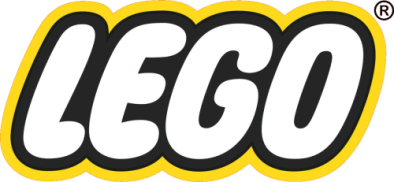 Цель:
Содействовать развитию у детей дошкольного возраста способностей к техническому творчеству, предоставить им возможность творческой самореализации посредством овладения ЛЕГО-конструированием.
Задачи:
Обучающие:
содействовать формированию знаний о счёте, форме, пропорции, симметрии, понятии части и целого;
создать условия для овладения основами конструирования;
способствовать формированию знания и умения ориентироваться в технике чтения элементарных схем.
Развивающие:
создать условия для развития внимания, памяти, образного и пространственного мышления;
способствовать развитию творческой активности ребёнка;
способствовать расширению кругозора и развитию представлений об окружающем мире.
Воспитательные:
содействовать формированию умения составлять план действий и применять его для решения практических задач, осуществлять анализ и оценку проделанной работы;
содействовать воспитанию организационно-волевых качеств личности (терпение, воля, самоконтроль);
создать условия для развития навыков межличностного общения и коллективного творчества.
Виды конструктора ЛЕГО
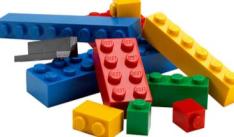 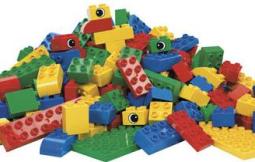 Конструктор 
LEGO -Dacta
КонструкторLEGO- Duplo
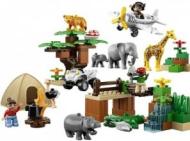 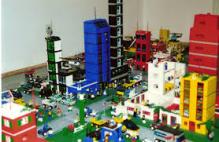 Конструкторов 
LEGO- City
Конструктор 
Зоопарк, Ферма
В наборы конструктора входят не только кубики различных цветов и размеров, но и дополнительные детали – формочки, а также фигурки зверей и людей.
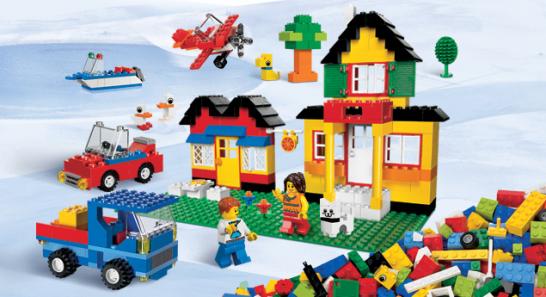 В процессе игры с конструктором ребенок развивает:
Мышление: умение сравнивать, обобщать, анализировать, классифицировать
Концентрацию внимания
Мелкую моторику
Умение следовать образцу
Пространственное воображение, способность видеть разные способы создания образов и построек
Добиваясь определенного результата, ребенок развивает целенаправленность собственных действий
Формы проведения занятий по лего-конструированию.
Конструирование по теме.
Конструирование по замыслу.
Конструирование по образцу.
Конструирование по чертежам и схемам.
Задания для детей
Выбери третьего лишнего?
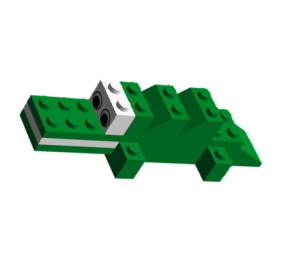 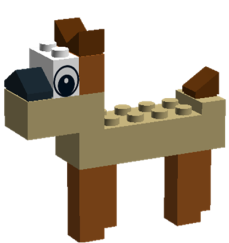 крокодил
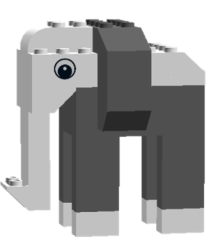 собака
слон
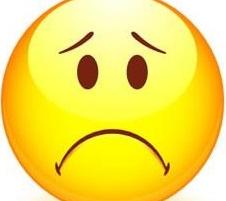 Подумай
Молодец
Выбери третьего лишнего?
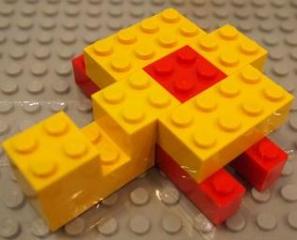 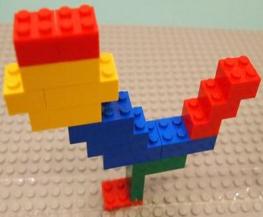 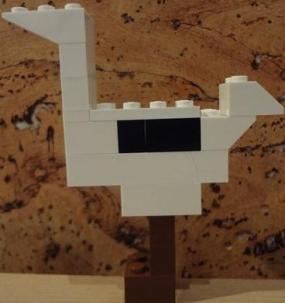 петух
черепаха
страус
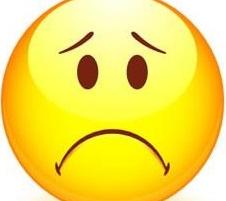 Подумай
Молодец
Выбери третьего лишнего?
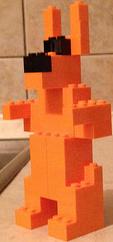 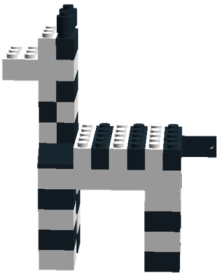 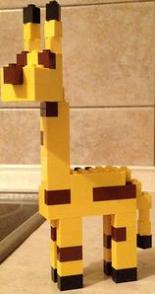 кенгуру
зебра
жираф
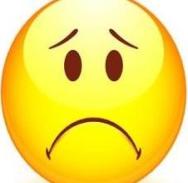 Подумай
Молодец
Выбери третьего лишнего?
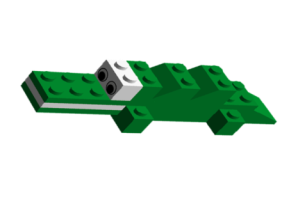 крокодил
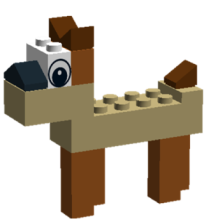 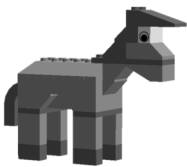 собака
осел
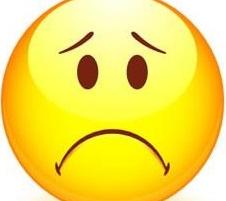 Подумай
Молодец
Используемая литература
Е.В.Фешина «Лего- конструирование в детском саду»

 Л.В.Куцакова «Занятия по конструированию из строительного материала»
Спасибо за внимание